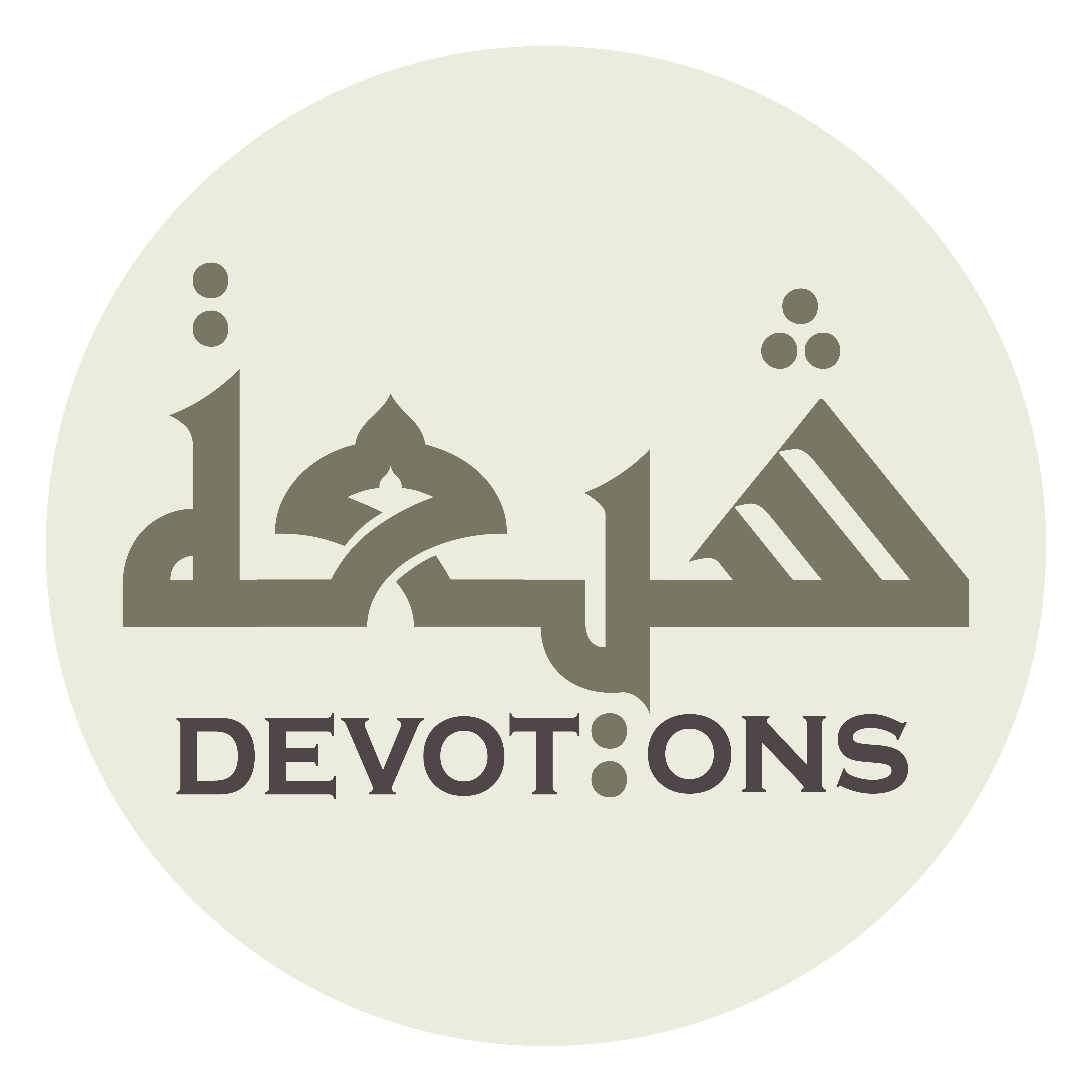 Wudhu - when wiping the right hand
اَللّٰهُمَّ اَعْطِنِىْ كِتَابِىْ بِيَمِيْنِىْ
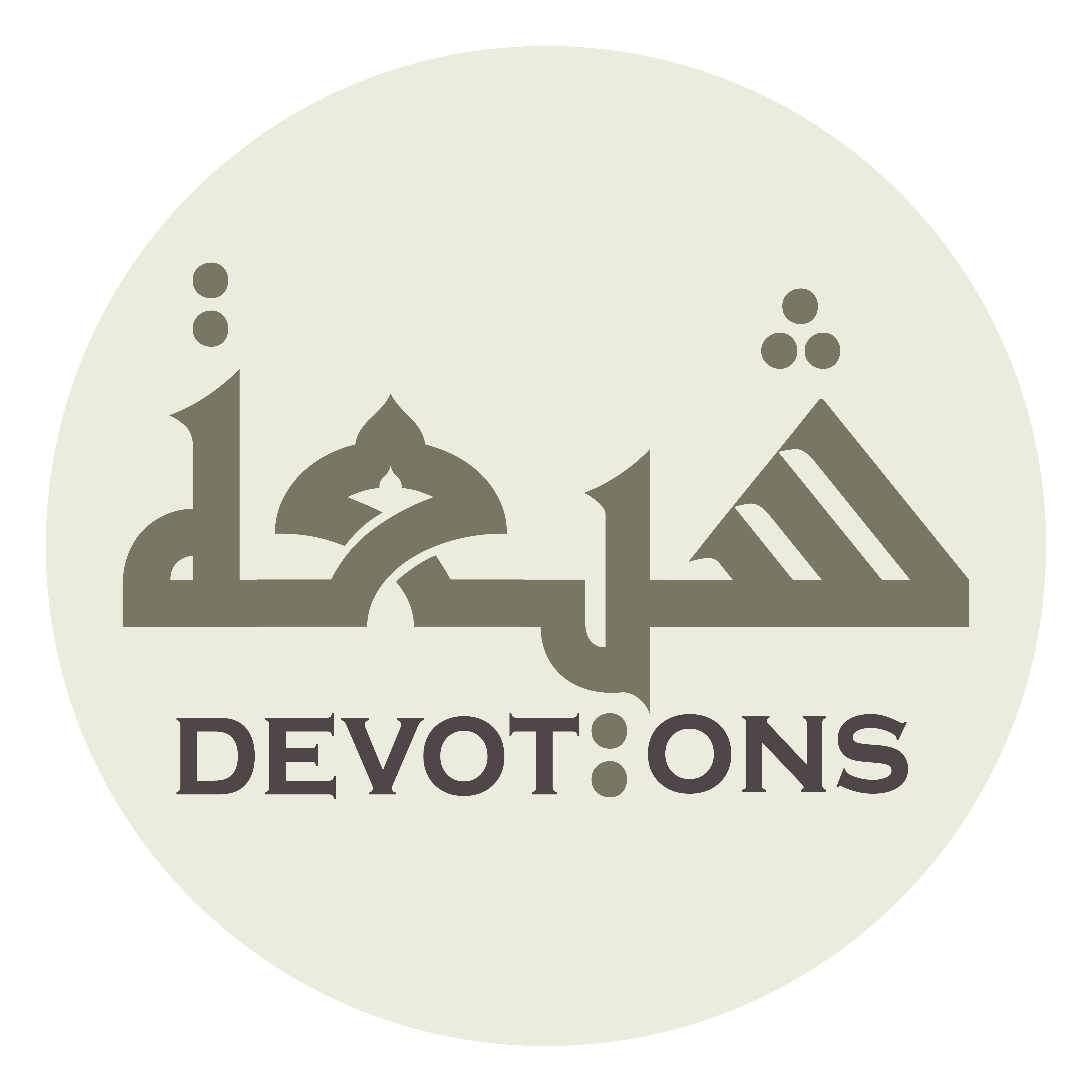 اَللّٰهُمَّ اَعْطِنِىْ كِتَابِىْ بِيَمِيْنِىْ

allāhumma a`ṭinī kitābī biyamīnī

O Lord! Give my book of deeds in my right hand,
Wudhu - when wiping the right hand
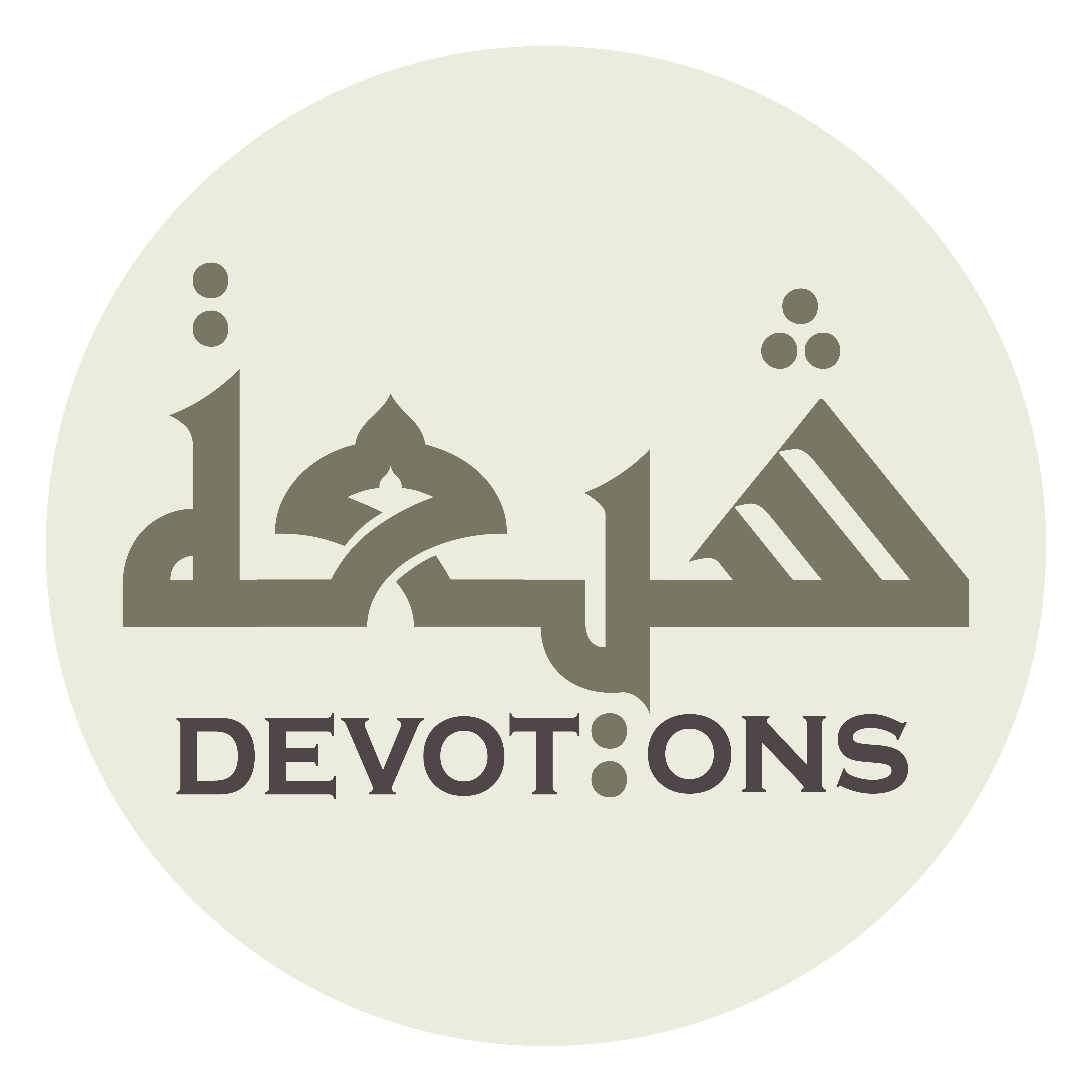 وَالْخُلْدَ فِيْ الْجِنَانِ بِيَسَارِىْ

walkhulda fil jināni biyasārī

and a permanent stay in Paradise on my left,
Wudhu - when wiping the right hand
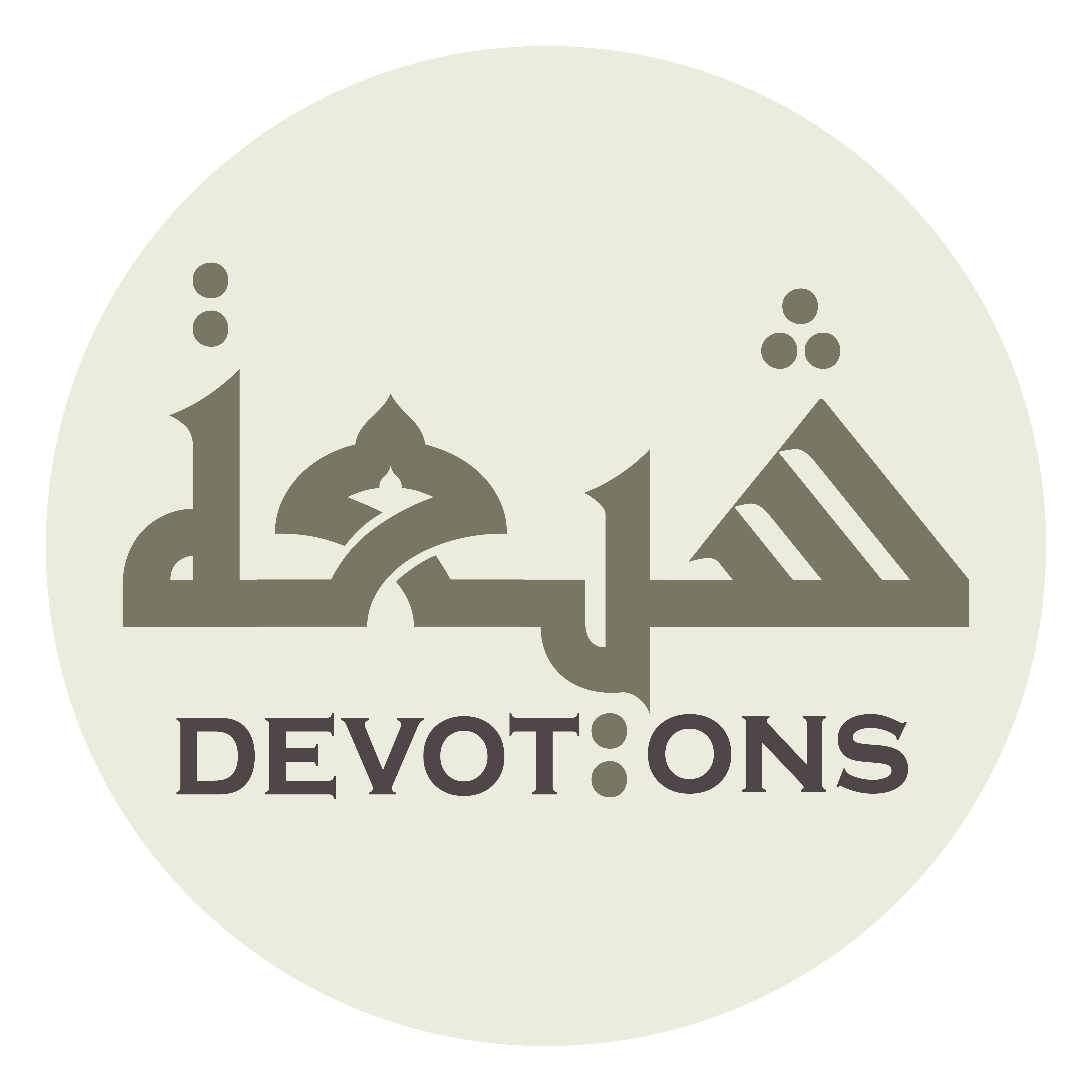 وَحَاسِبْنِىْ حِسَابًا يَسِيْرًا

waḥāsibnī ḥisāban yasīrā

and make my reckoning an easy one.
Wudhu - when wiping the right hand